Wastewater And Treatment Education Roundtable (WATER)
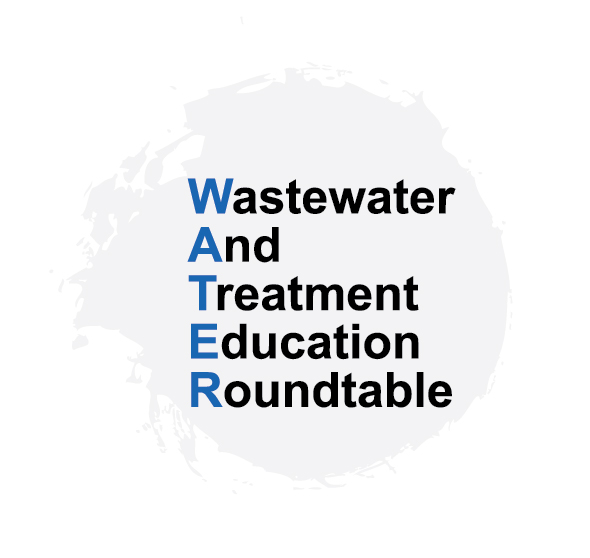 February 8, 2017
A program of the North Central Texas Council of Governments
Agenda
Welcome and Introductions
FY2017 Work Program Discussion
Holiday Grease Roundup Update
Regional Training Development – Field Technician Training
Roundtable 
Next Meeting Date
Adjournment
2
Welcome and Introductions
3
FY2017 Work Program
Current Committed Funding Level: $44,100

We are still accepting commitment forms for the FY2017 Work Program

The FY2017 Work Program is posted online and available for review.
4
2016 Holiday Grease Roundup
Date range:	 Nov. 28 – Jan 9

Participants: Addison, Arlington, Bedford, Coppell, Dallas Water Utilities, Duncanville, Fort Worth, Garland, Lewisville, Upper Trinity Regional Water District, Mansfield, McKinney, North Richland Hills, Red Oak, Richardson

Marketing Materials: 
City-specific flyer template
Half-page flyer
Press release template
Email blast template
Social media post template
Web banners and tiles

http://www.ceasethegreasentx.com/
http://www.defendyourdrainsnorthtexas.com/news.html
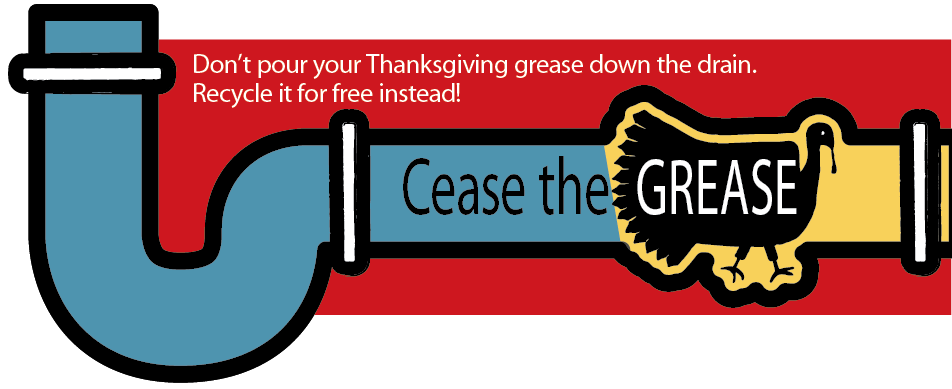 5
Roundup Collection Statistics
6
Roundup Website Analytics
Sessions: 3,215

Users: 2,790

Pageviews: 4,426

New Visitor: 14.2%

Returning Visitor: 85.8%
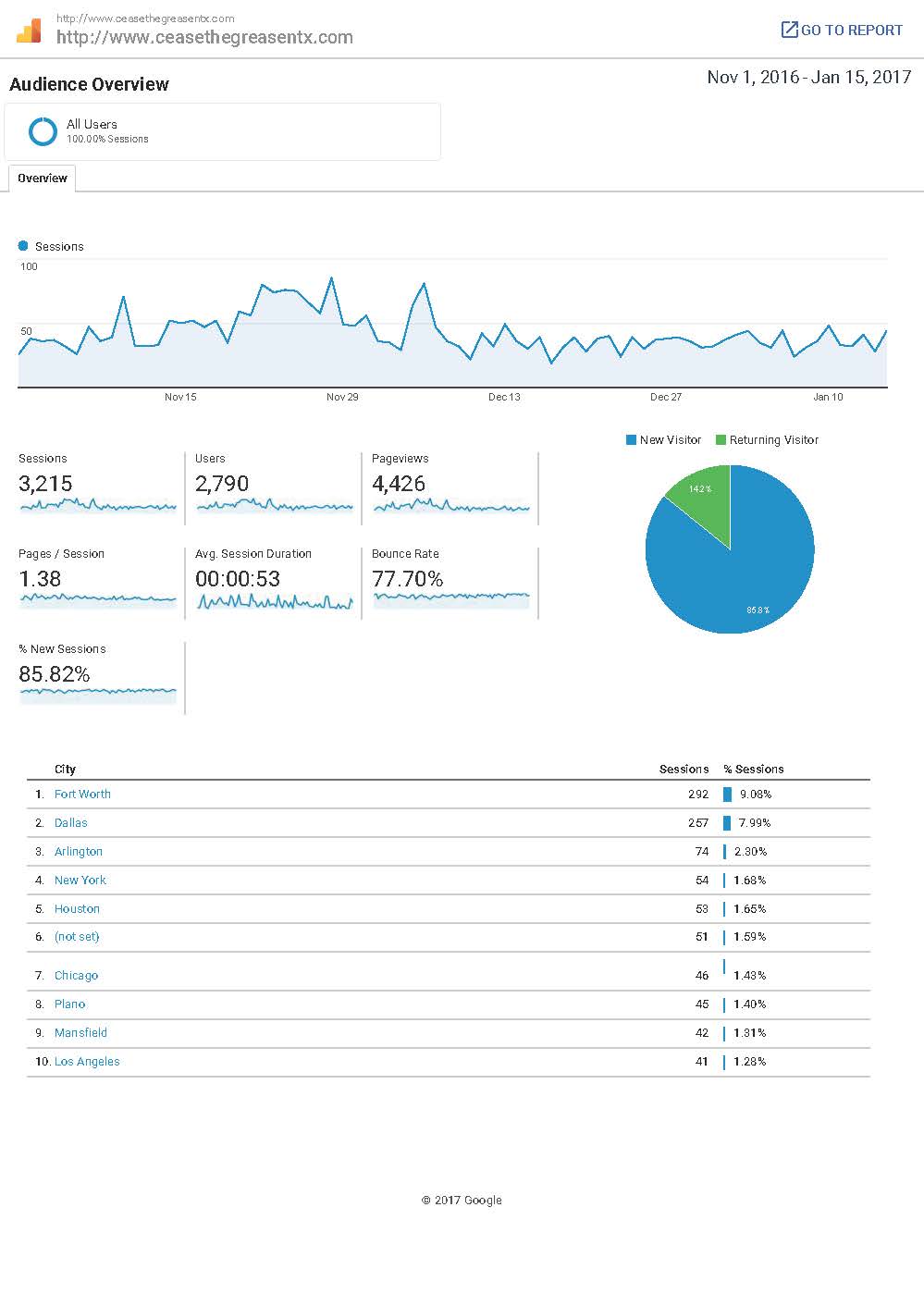 7
Roundup Photos
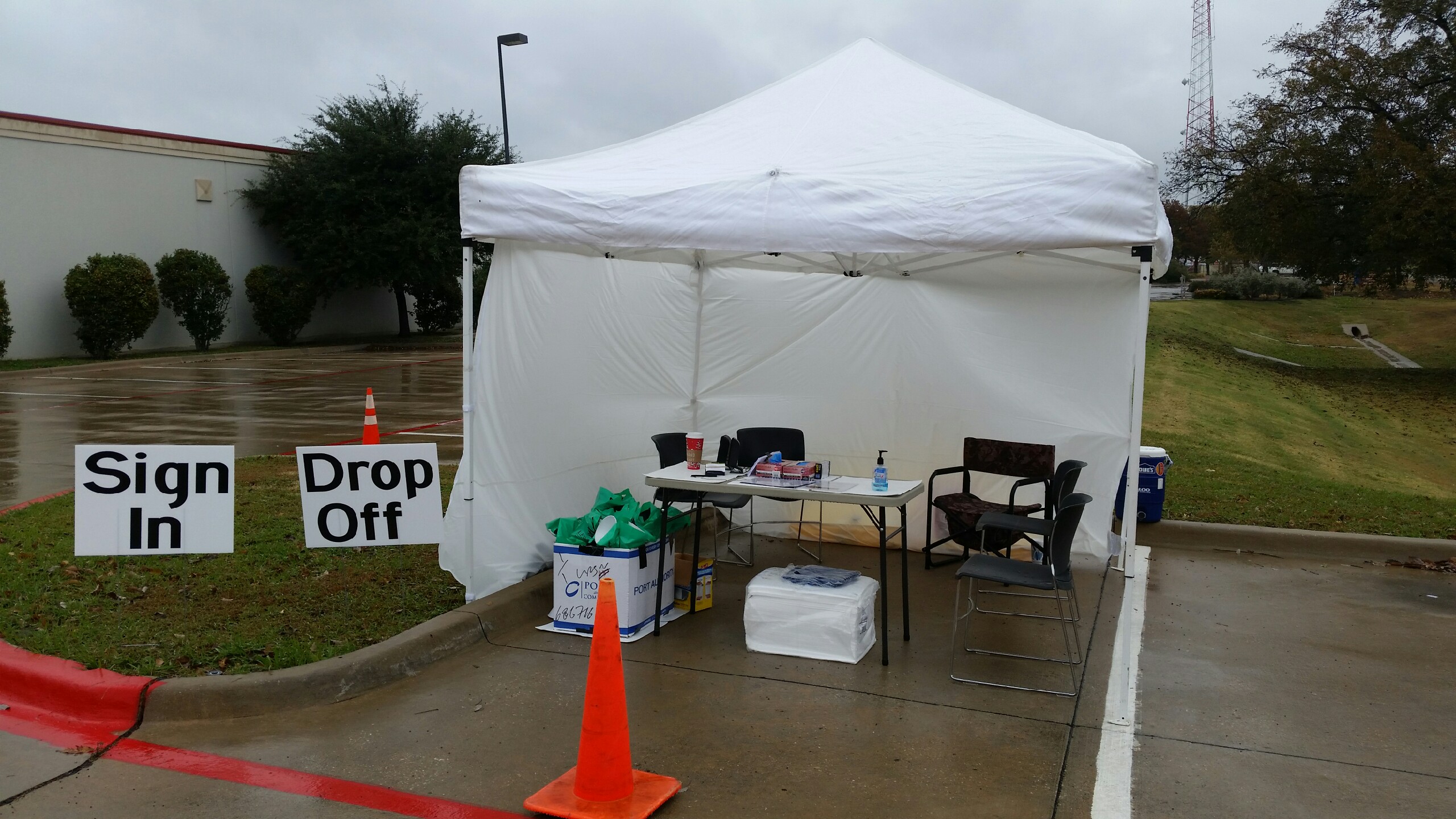 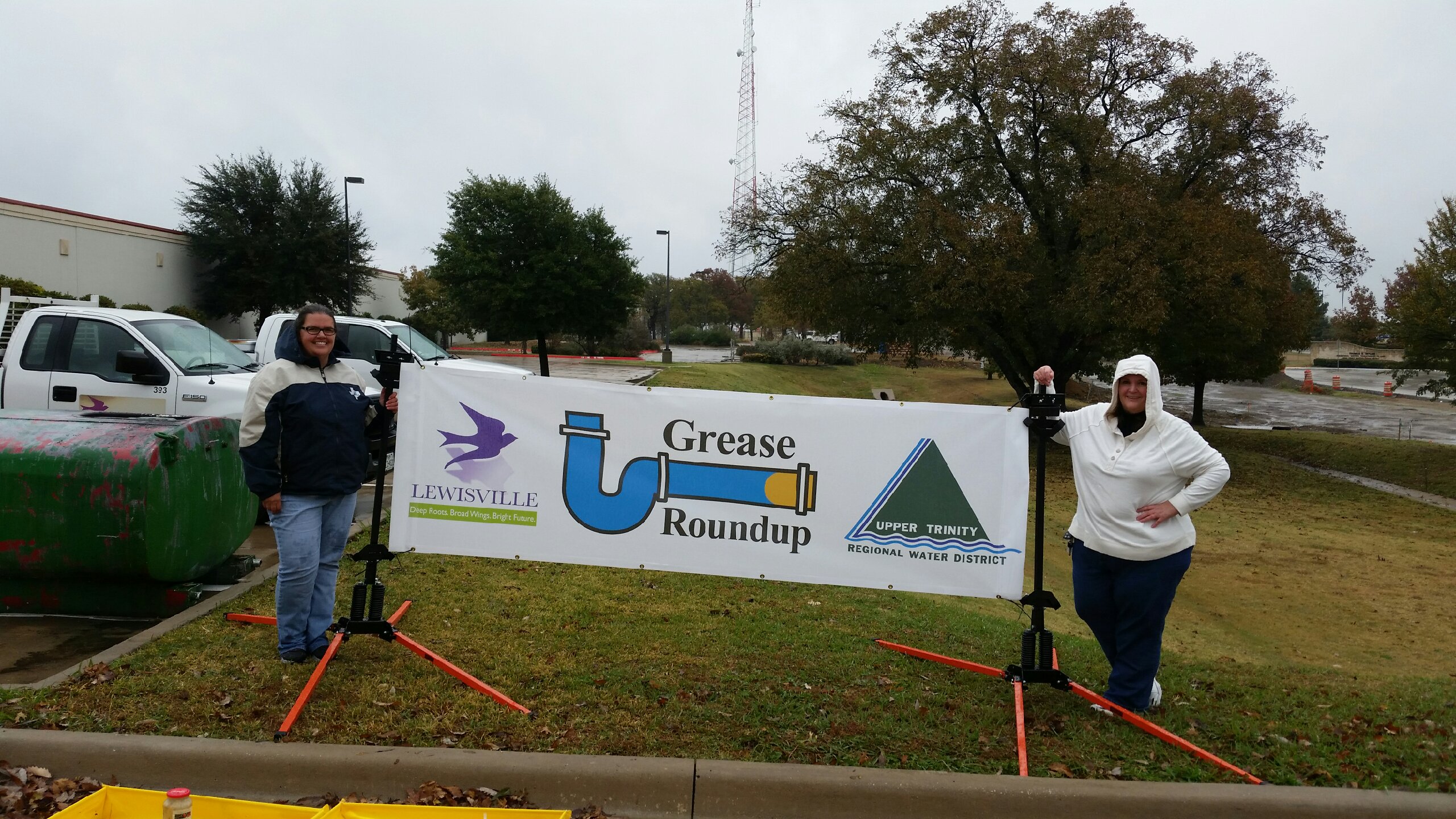 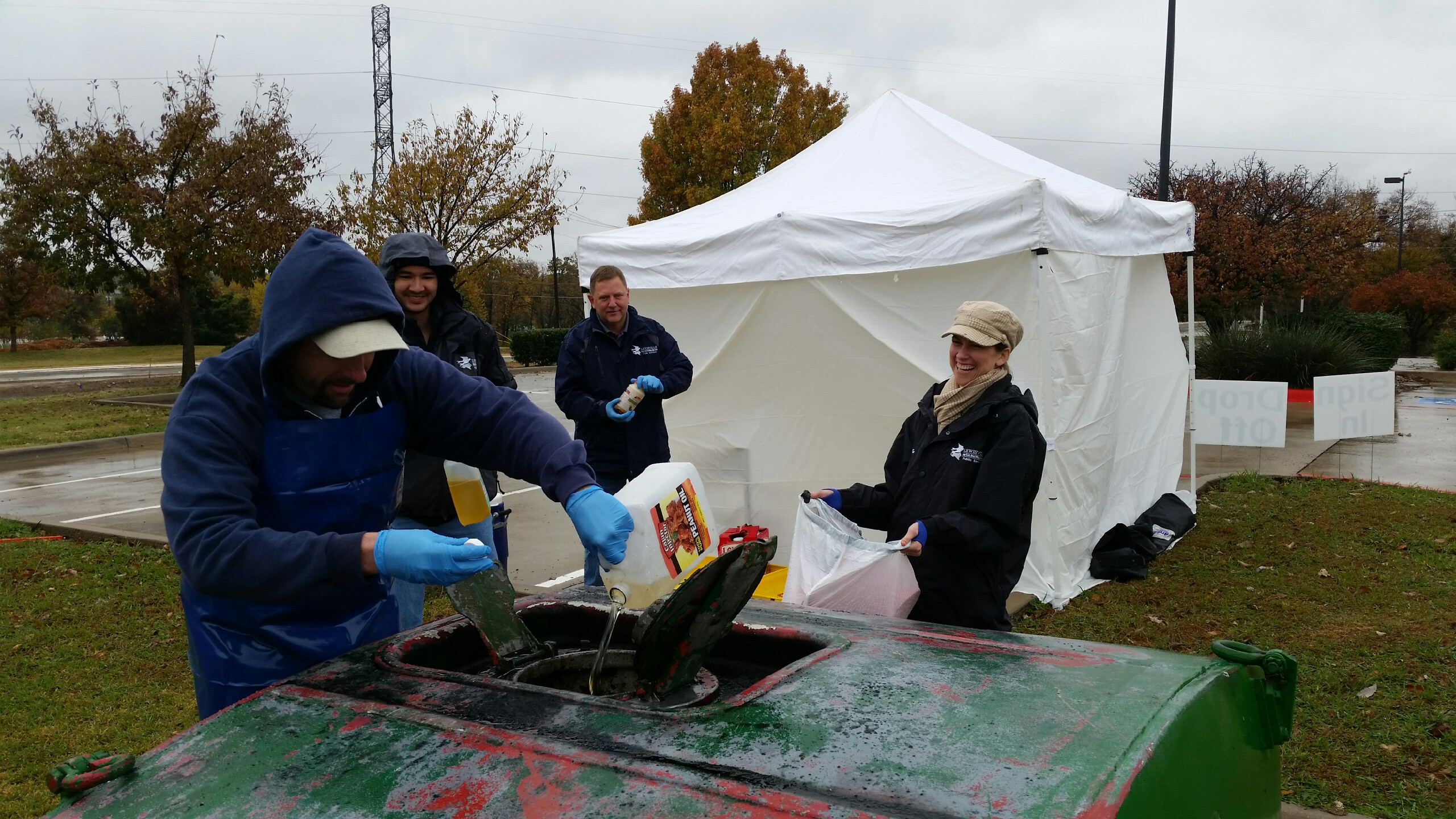 8
2016 Roundup Feedback
Feedback on this year’s date range?

General thoughts on how to improve?
9
Regional Training Development
Field Technician Training

Planning for the next regional training began in January 2017

Planning Subcommittee Conference Call – Monday, February 13, 2017 at 10:00 AM
10
Roundtable and Next Meeting Date
Roundtable: What’s happening in your community?
Next meeting date: Wednesday, May 17, 2017, at 10 a.m. in the Regional Forum RoomAdjournment


 Contact
Cassidy Campbell
Environment and Development Planner
ccampbell@nctcog.org
817-608-2368
11